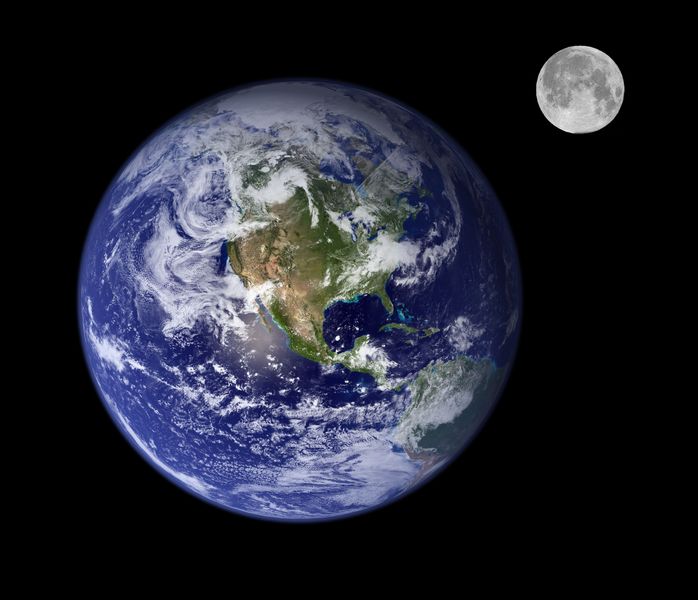 Земля и Луна
Луна
Луна — естественный спутник Земли. Второй по яркости объект на земном небосводе после Солнца и пятый по величине естественный спутник планеты Солнечной системы.
Название
Слово луна восходит к праслав. *luna < «светлая»  Греки называли спутник Земли Селеной, древние египтяне — Ях (Иях).
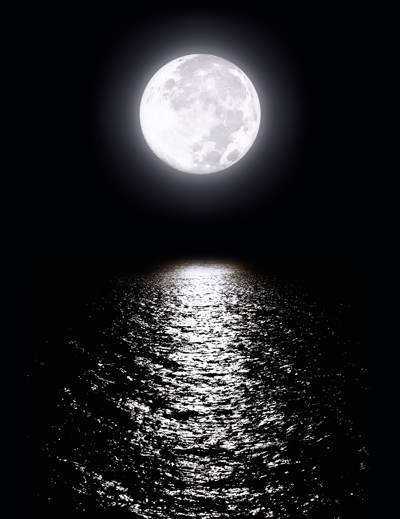 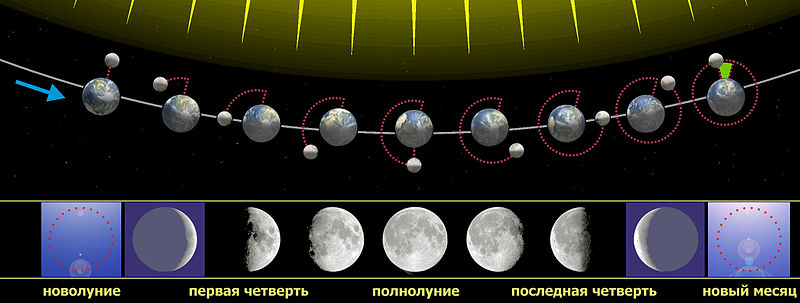 Связь фаз Луны с её положением относительно Солнца и Земли. Зелёным цветом выделен угол, на который Луна повернётся с момента окончания сидерического месяца до момента окончания синодического месяца.
Строение Луны
Согласно теории российского астронома Евгении Рускол, Луна сформировалась из остатков протопланетного вещества, окружавшего молодую Землю. Иную теорию разработал американский астроном Алистер Камерон: он считает, что Земля на стадии формирования столкнулась с крупным небесным телом. Выброшенные в результате столкновения обломки объединились в наш спутник.
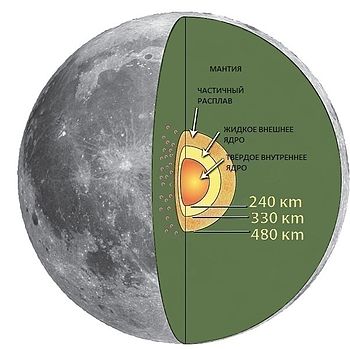 Луна состоит из коры, мантии и ядра. Оболочка внутреннего ядра богата железом, она имеет радиус 240 км, жидкое внешнее ядро состоит в основном из жидкого железа с радиусом примерно 300—330 километров. Вокруг ядра находится частично расплавленный пограничный слой с радиусом около 480—500 километров. Эта структура, как полагают, появилась в результате фракционной кристаллизации из глобального океана магмы вскоре после образования Луны.
Интересные факты о Луне
Луна - это скорее яйцевидное, чем шарообразное тело.
На Луне нет атмосферы, поэтому там не бывает сумерек, и ночь (или день) наступают  мгновенно.
В отличие от солнца, которое встает по утрам и движется по горизонту одним путем каждый день и каждый год, Луна имеет сложный цикл протяженностью в 18,6 лет.  Древние цивилизации, поняв этот сложный цикл, строили монументы, которые «отслеживали» движения Луны.
Полные солнечные затмения случаются раз в один или два года. Но шанс оказаться полностью в тени луны именно в том месте, где вы сейчас находитесь может представиться только один раз в несколько сотен лет.
На луне есть эхо. 20 ноября 1969 года экипаж корабля Аполлон 12 выбросил лунный модуль на поверхность луны, и шум от его удара о поверхность спровоцировал искусственное лунное землетрясение. Последствия были неожиданными после этого луна звенела словно колокольчик еще в течение часа.
Впервые сведения об обнаружении воды на Луне были опубликованы в 1978 году советскими исследователями в журнале «Геохимия». Факт был установлен в результате анализа образцов, доставленных зондом «Луна-24» в 1976 году. Процент найденной в образце воды составил 0,1
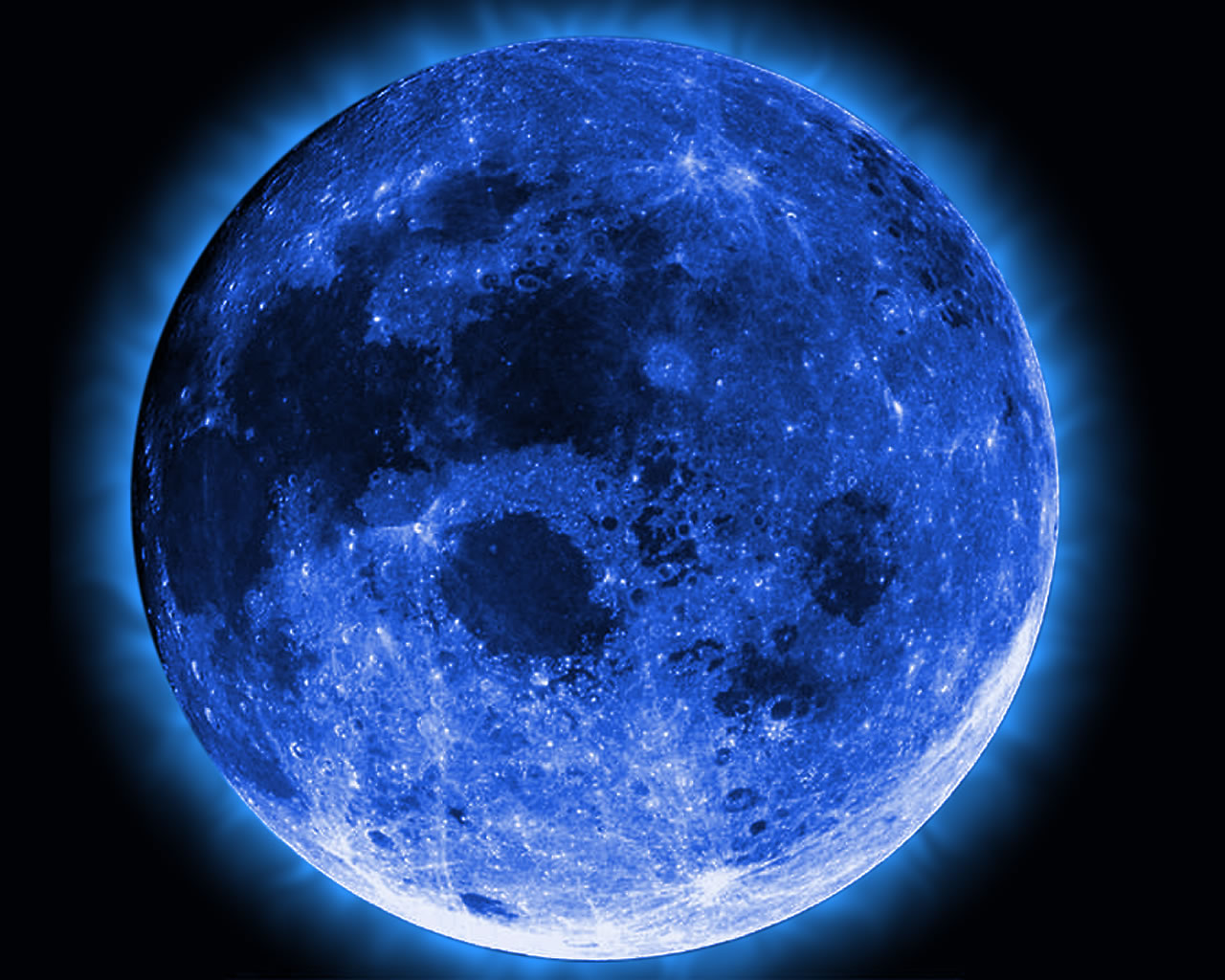 Земля:Масса: 5,97 * 1024 кг.Диаметр: 12750 км.Плотность: 5,25 г/см3 Температура на поверхности: Максимальная: +70 градусов Цельсия.Период вращения по орбите Солнца: 365(366) земных суток
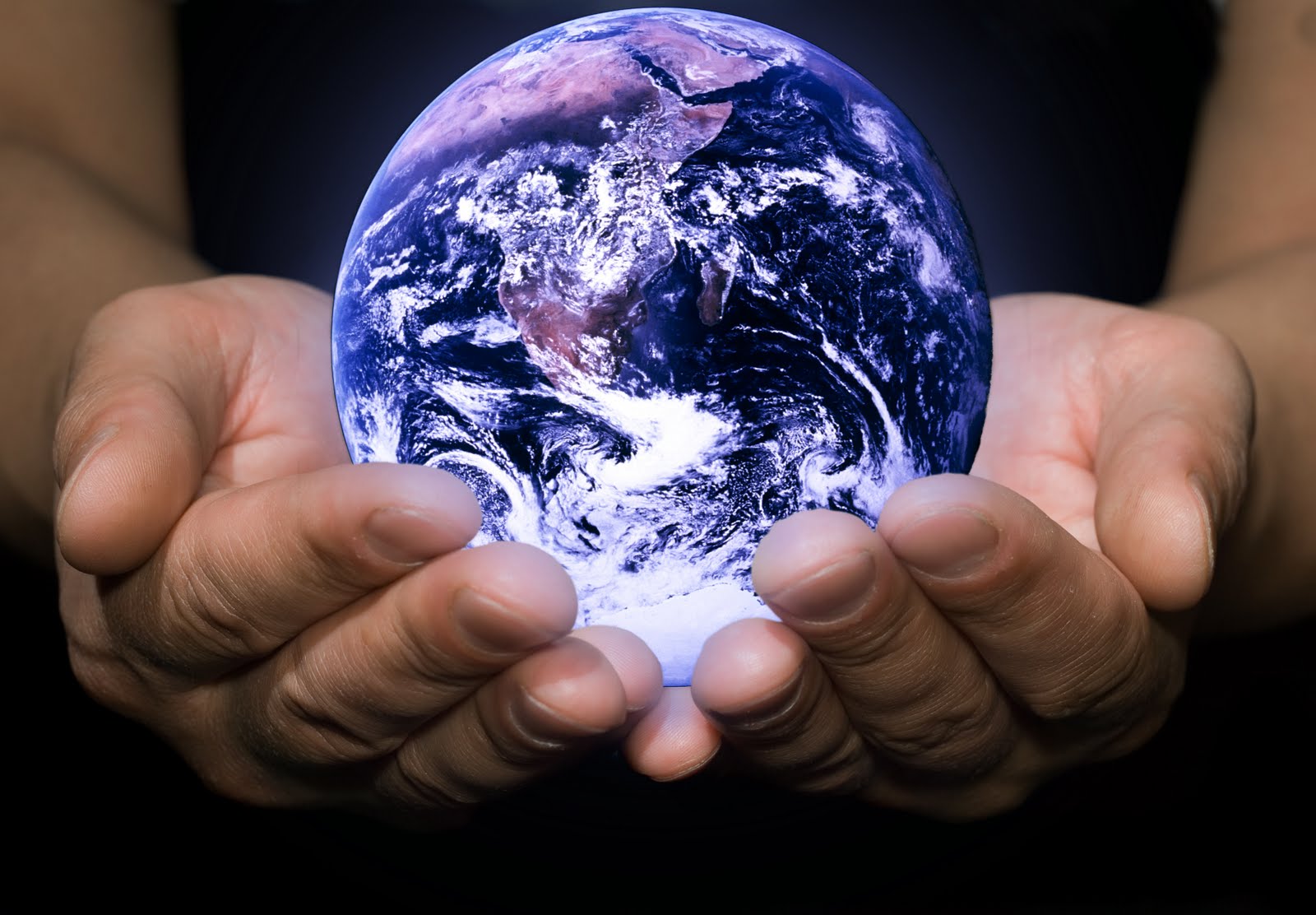 Земля
Земля — третья от Солнца планета. Пятая по размеру среди всех планет Солнечной системы. Она является также крупнейшей по диаметру, массе и плотности среди планет земной группы. 
Иногда упоминается как Мир, Голубая планета, иногда Терра . Единственное известное человеку на данный момент тело Солнечной системы в частности и Вселенной вообще, населённое живыми организмами. 
Научные данные указывают на то, что Земля образовалась из солнечной туманности около 4,54 миллиардов лет назад, и вскоре после этого приобрела свой единственный естественный спутник — Луну. Жизнь появилась на Земле около 3,5 миллиардов лет назад, то есть в течение 1 миллиарда после её возникновения.
Строение Земли
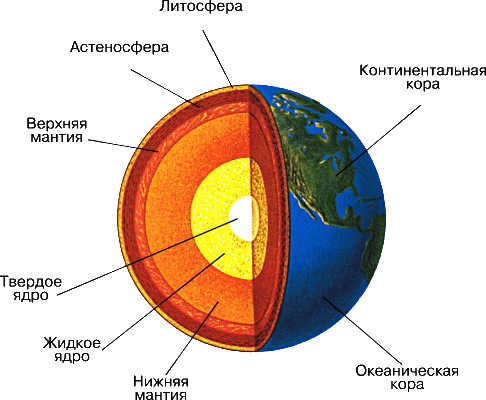 Земля, как и другие планеты земной группы, имеет слоистое внутреннее строение. Она состоит из твёрдых силикатных оболочек (коры, крайне вязкой мантии), и металлического ядра.
Земля представляет собой сферу, состоящую из трех слоев – твердого (литосферы), жидкого (гидросферы) и газообразного (атмосферы). Плотность пород, слагающих литосферу, увеличивается по направлению к центру.
Интересные факты о Земле
Землю можно рассматривать как живой организм, обладающий собственным дыханием: она регулирует свою температуру, потребляет энергию и постоянно меняет свою кожу.
Количество углекислого газа в воде и в атмосфере, а также солнечной энергии, которую получает Земля, являются факторами, предопределяющими длительность жизни на Земле и существование самой планеты.
Земля имеет форму сплющенного сфероида, и имеет выпуклости вокруг экватора. Это связано с ее вращением.
Прогноз погоды на Земле определяется распределением водяного пара в атмосфере.
Экваториальный наклон Земли к орбите в 23,44 градуса является причиной смены 4 сезонов года: лето, зима, весна и осень.
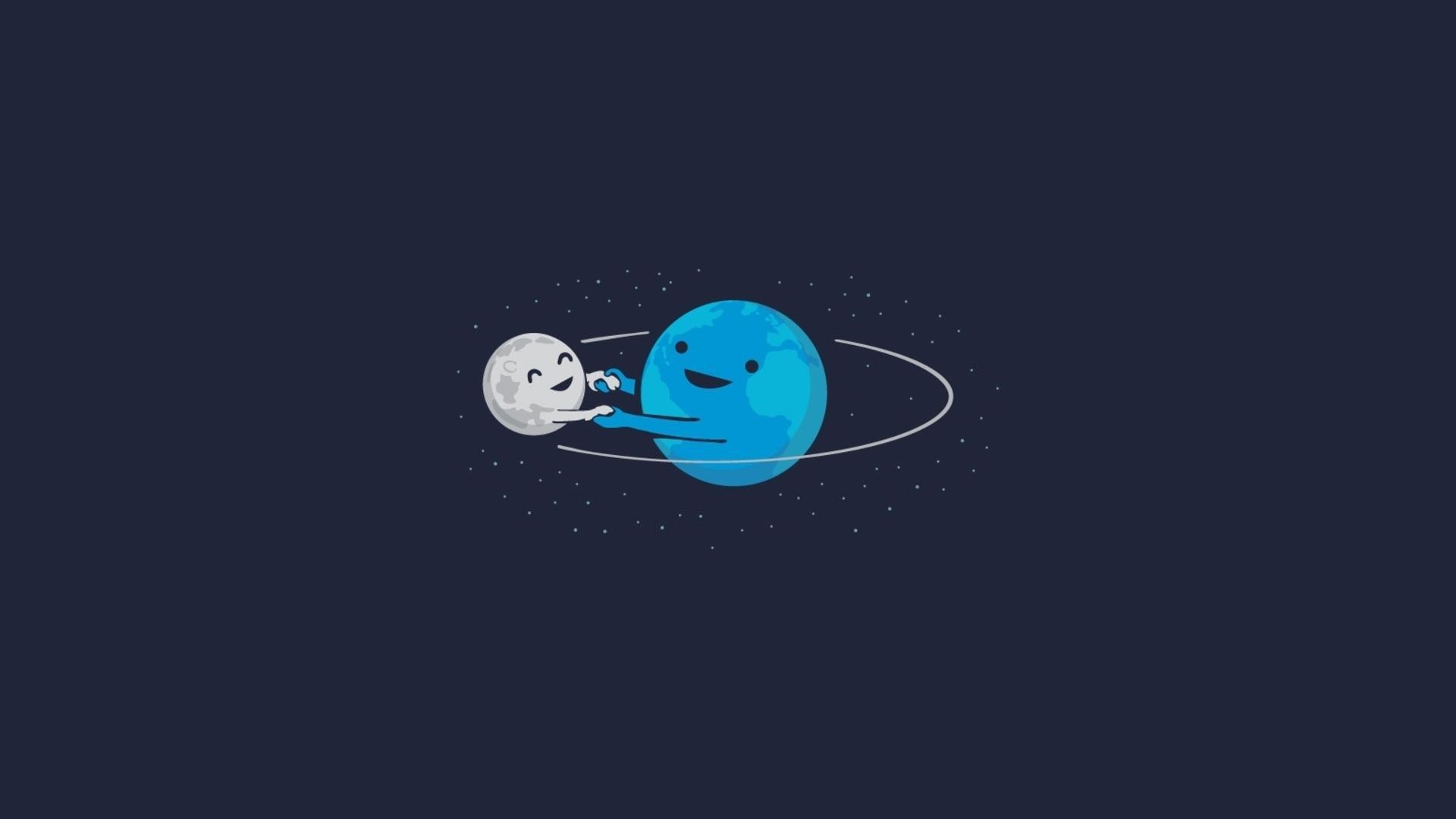